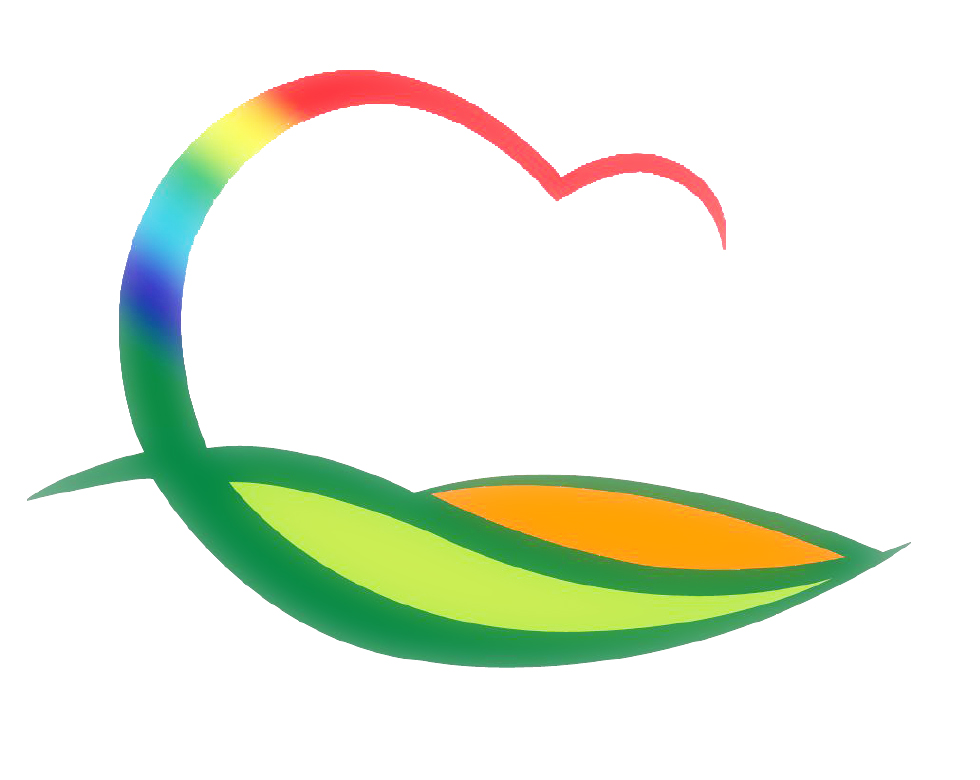 민  원  과
3-1. 개별공시지가 산정
 2. 24.(월) ~ 2. 28.(금) / 221,241필지
 기 준 일  : 2020. 1. 1.
 산정방법 : 표준지가 X 가격배율
3-2. 2019년 지적재조사사업 경계결정통지 이의신청 접수
2. 24(월) ~ 2. 28.(금) / 양강면 괴목지구 / 192필지
경계결정통지에 따른 이의신청 접수
3-3. 도로명주소안내시설물 전수조사 실시
2. 24(월) ~ 2. 28.(금)  / 15,338개소
연 1회 이상 전수조사를 하여 도로명 안내시설물의 
    상태 점검